Tensor decomposition
Sum-of-squares
Robustness
Supervised learning
Computational complexity
Statistical physics
Generative modeling
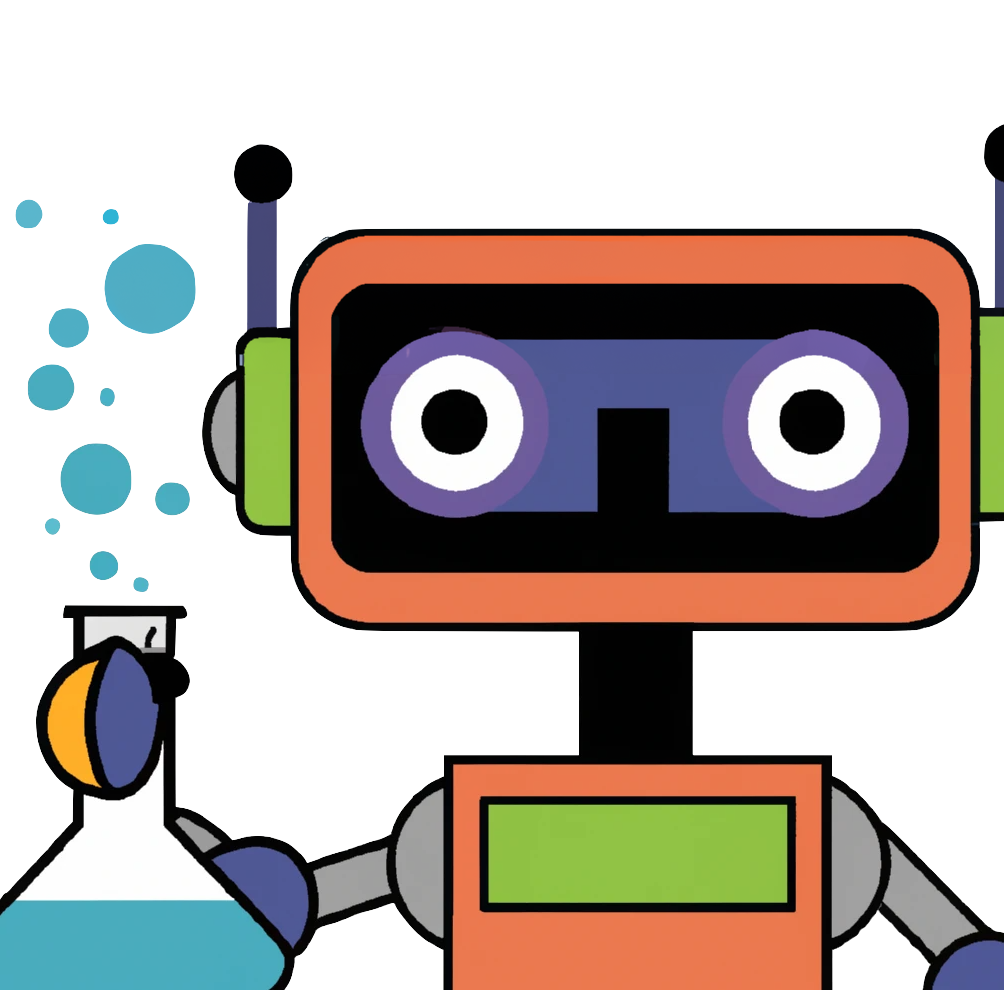 CS 224: ALGORITHMS FOR DATA SCIENCELECTURE 2 (9/11)
SOME HISTORY
Pset 1 out tonight on Gradescope, due Friday Sep 22 3:59pm​
By popular request, TFs will host separate weekly office hours (in addition to a joint pset office hour)​, c.f. Canvas
Check page for slides / lecture notes / recommended readings​
SOME HISTORY
Charles Spearman (1863-1945): posited there are two types of intelligence --- “mathematical” and “verbal”
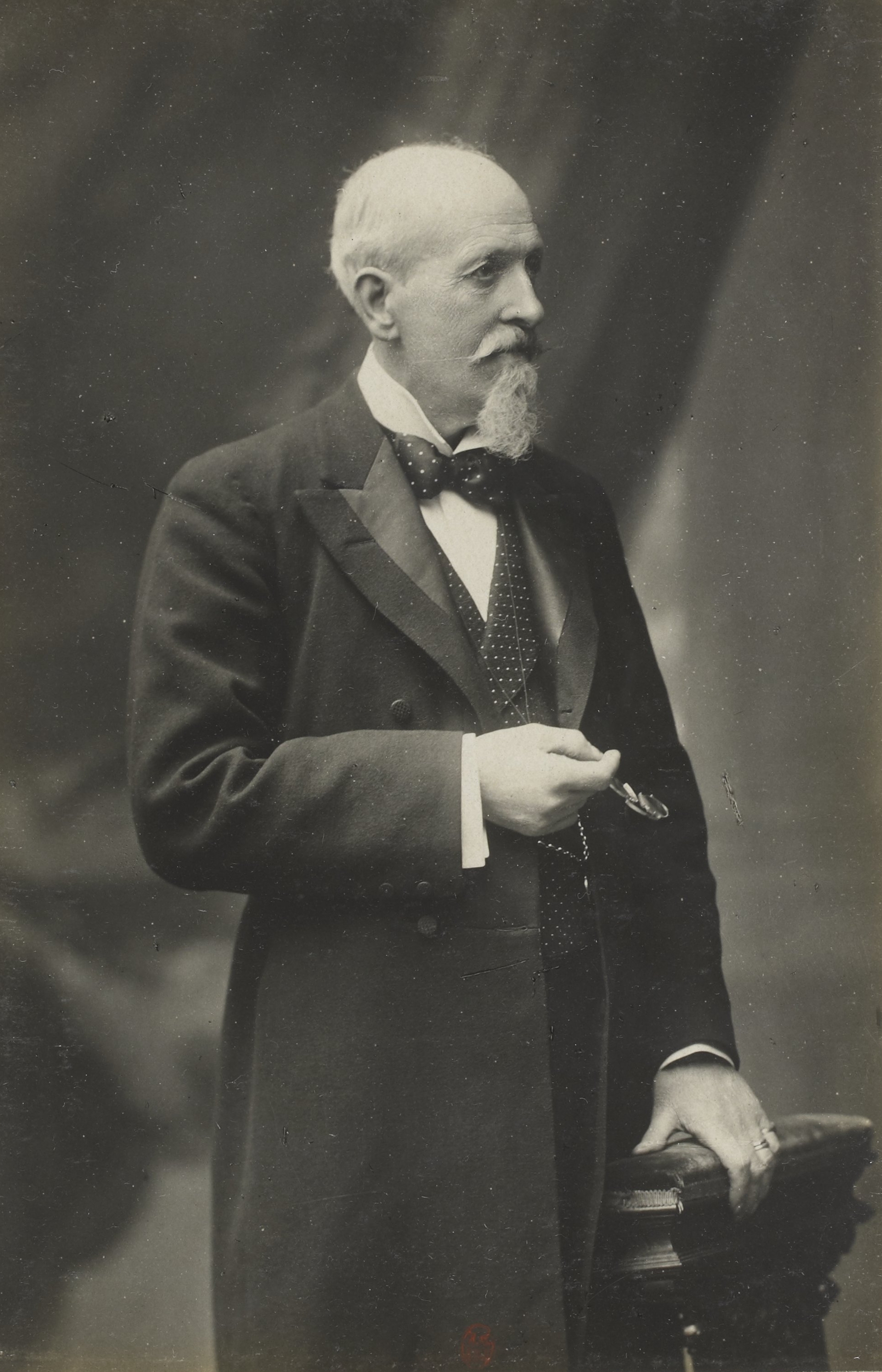 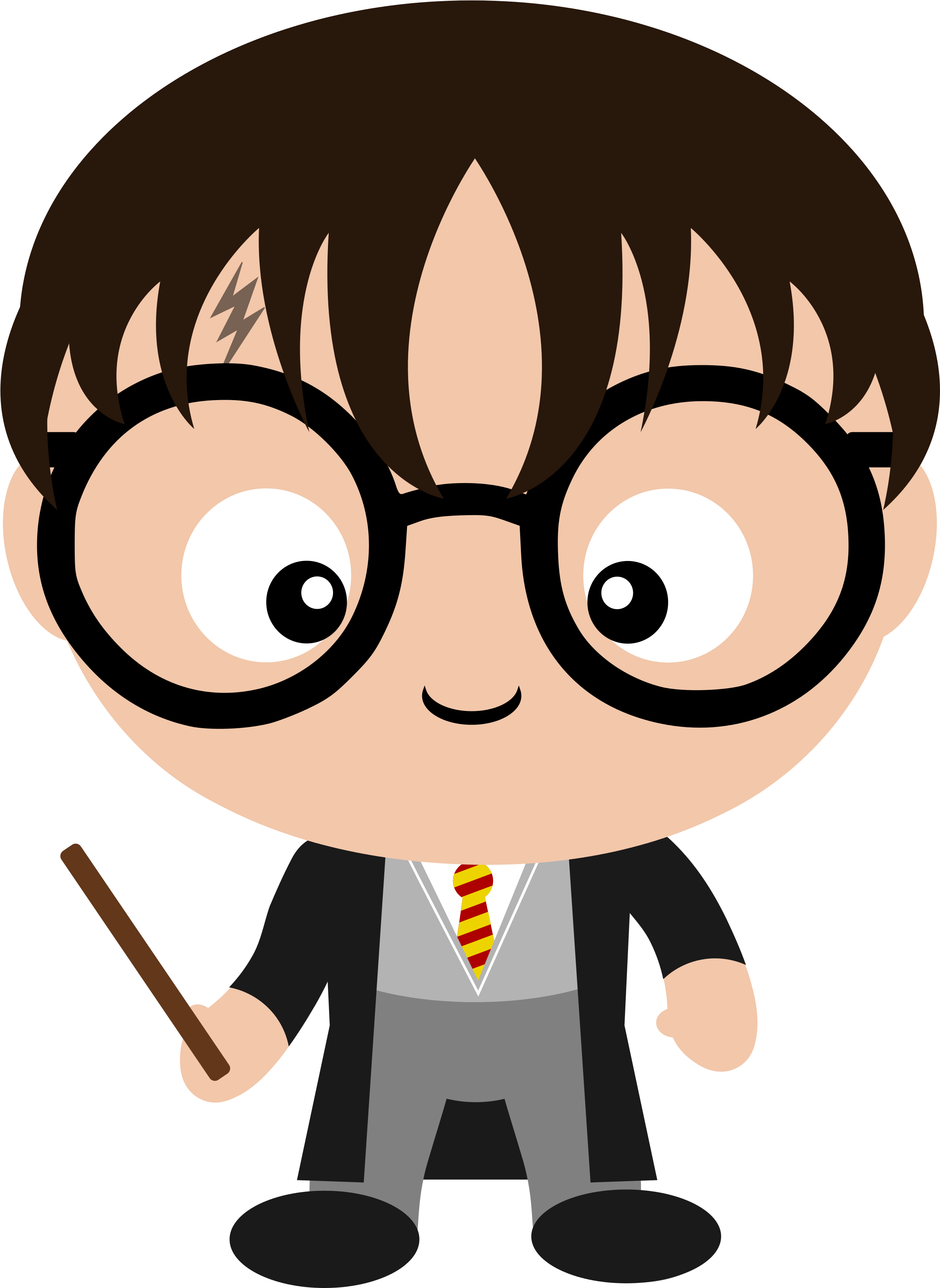 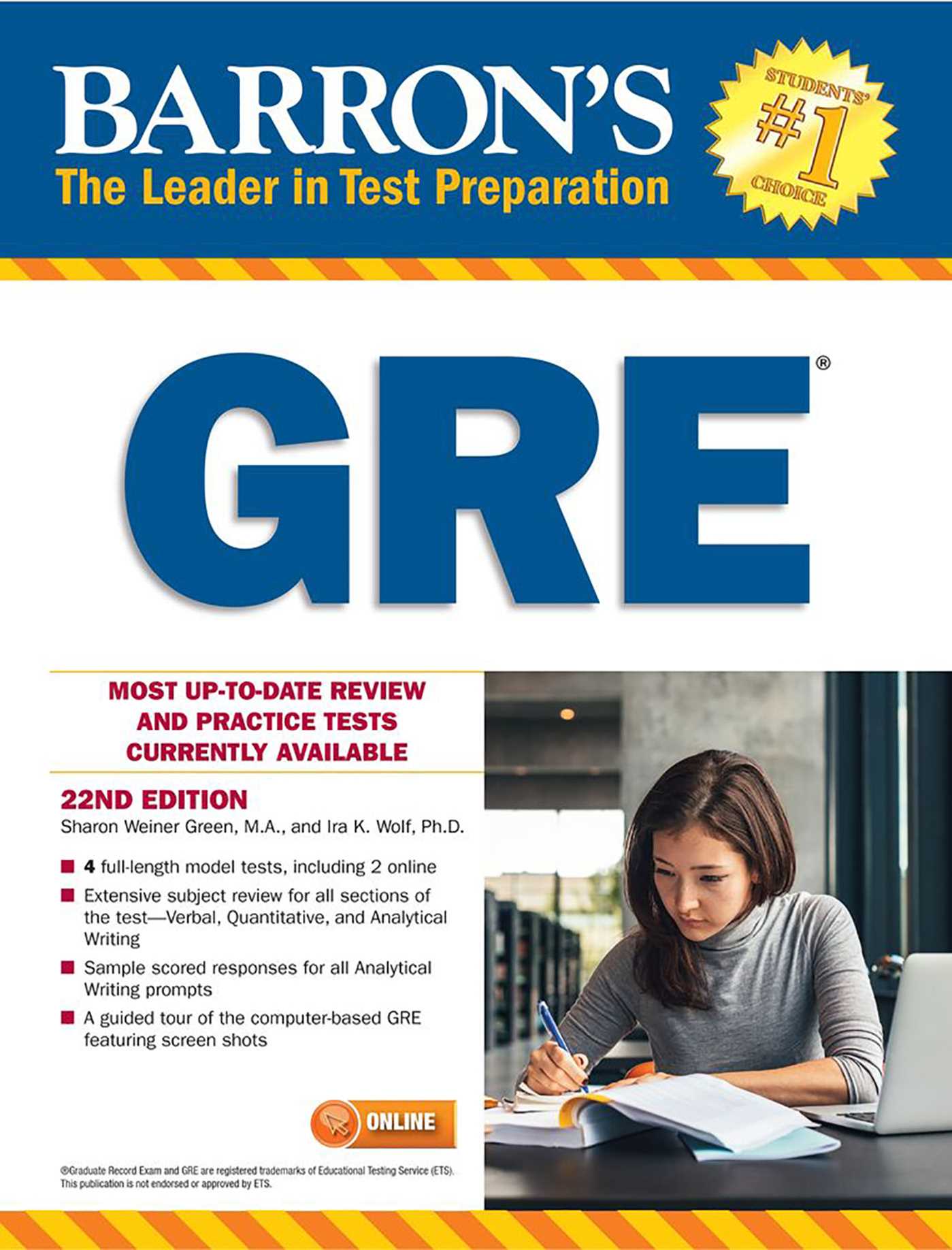 SOME HISTORY
Charles Spearman (1863-1945): posited there are two types of intelligence --- “mathematical” and “verbal”
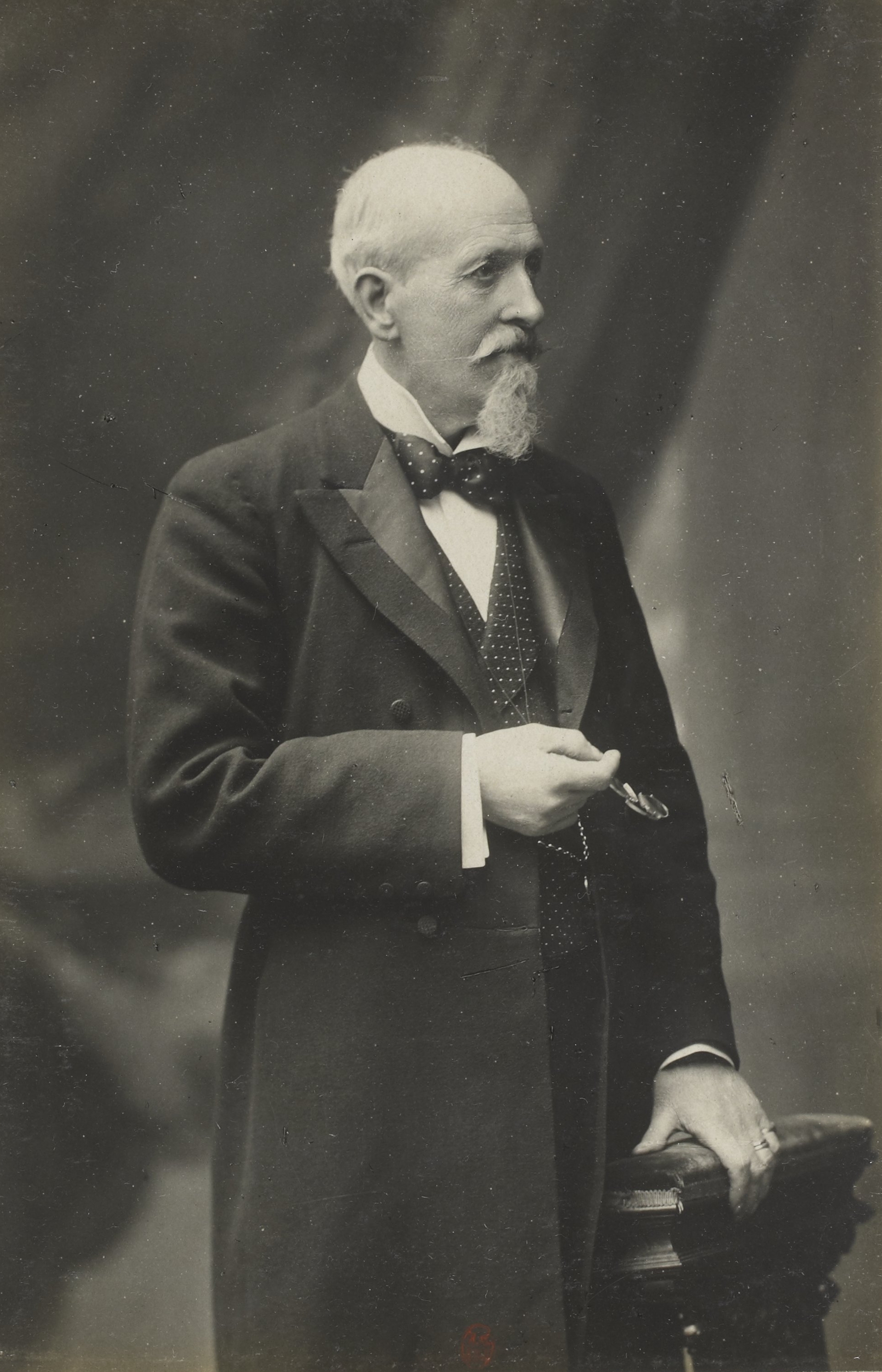 SOME HISTORY
Charles Spearman (1863-1945): posited there are two types of intelligence --- “mathematical” and “verbal”
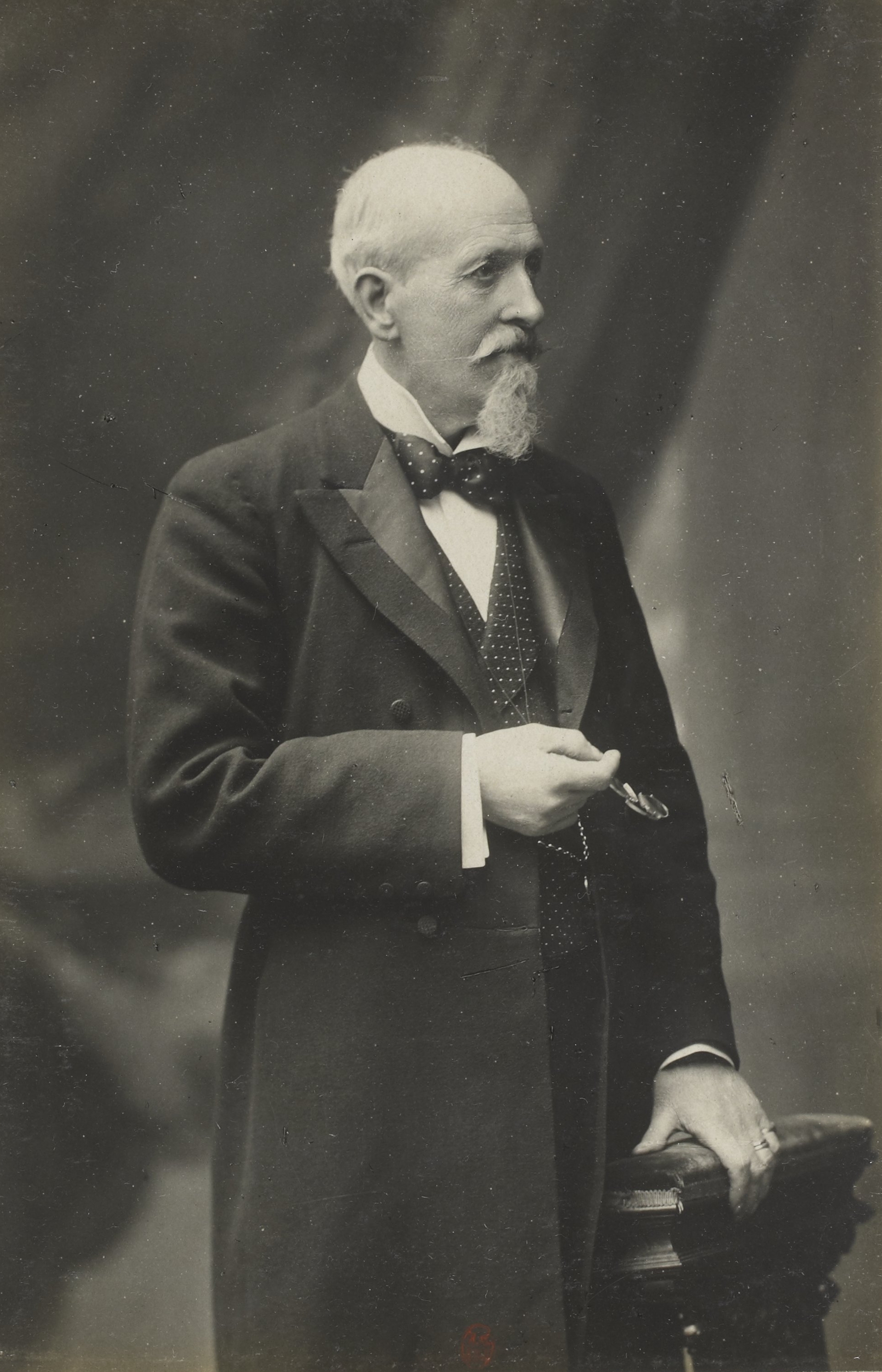 SOME HISTORY
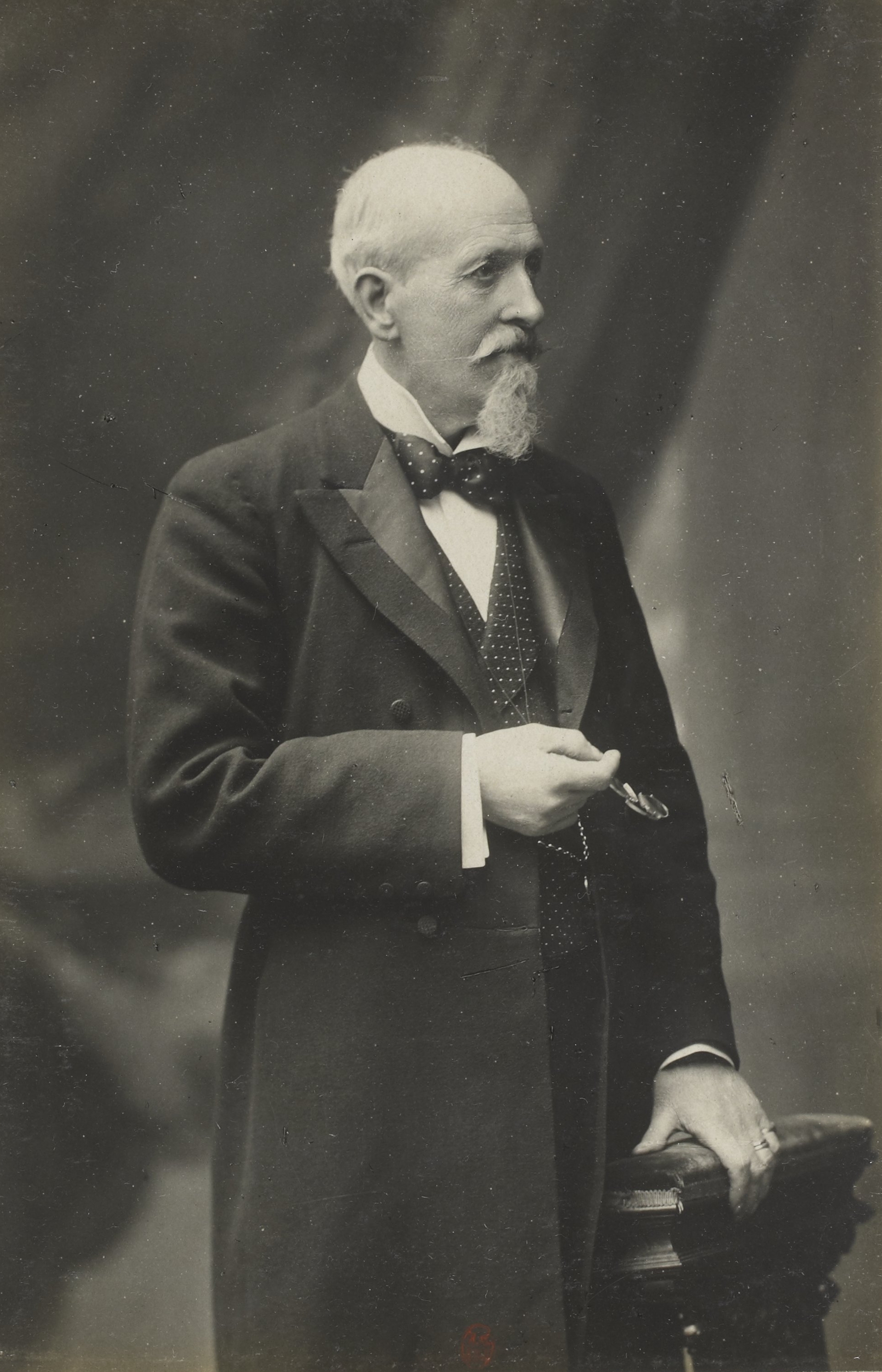 SOME HISTORY
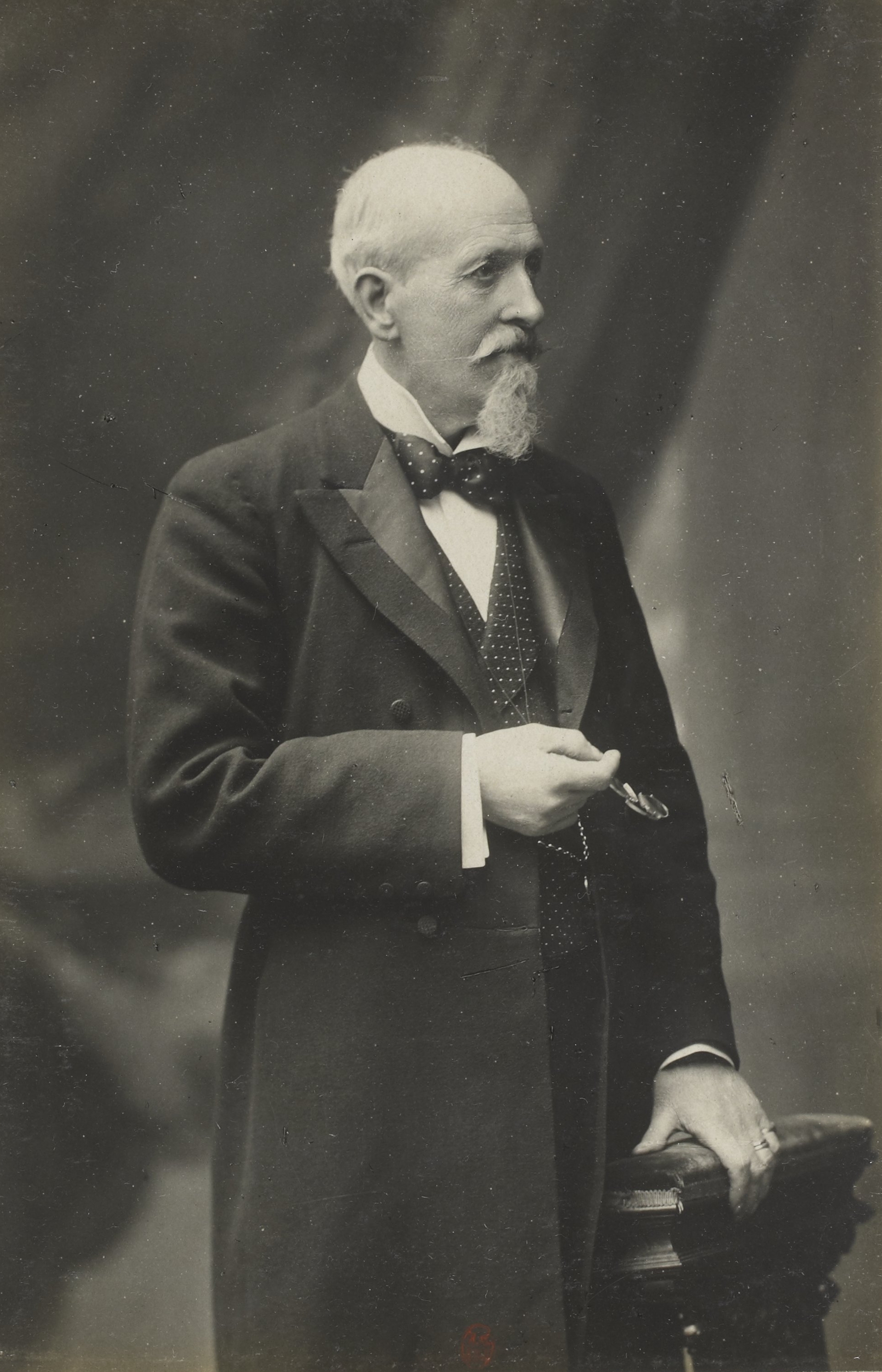 “Rotation problem”
TENSORS TO THE RESCUE
TENSORS TO THE RESCUE
TENSORS TO THE RESCUE
tests
experimental
conditions
students
BRIEF INTERLUDE: TENSOR BASICS
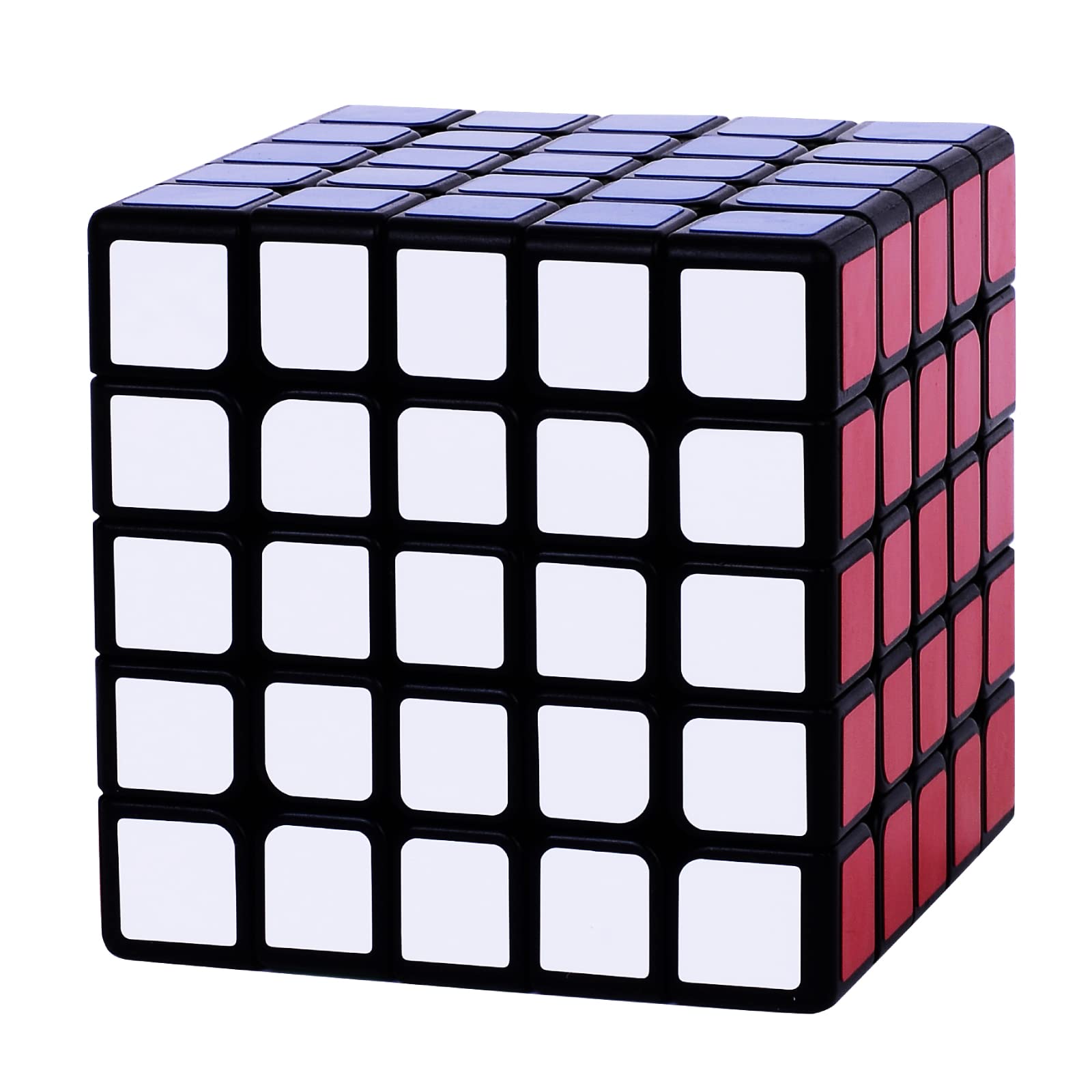 BRIEF INTERLUDE: TENSOR BASICS
(*)
BRIEF INTERLUDE: TENSOR BASICS
Many features of matrices that we take for granted simply do not hold for tensors 
especially tractability of basic linear algebraic primitives!

The following are NP-hard to compute or even approximate for tensors:
Best low-rank (or even rank-1!) approximation
Rank
Operator norm
Eigenvalues and eigenvectors
...
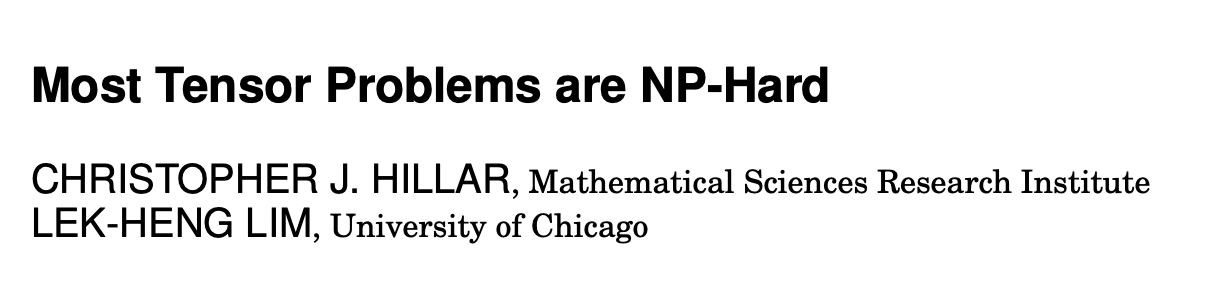 TENSOR DECOMPOSITION
Low rank tensors can be decomposed if their components are linearly independent
TENSOR DECOMPOSITION
TENSOR DECOMPOSITION
tests
experimental
conditions
students
TENSOR DECOMPOSITION
TENSOR DECOMPOSITION (SEE BOARD)
JENNRICH’S ALGORITHM
WHAT ARE TENSORS GOOD FOR?
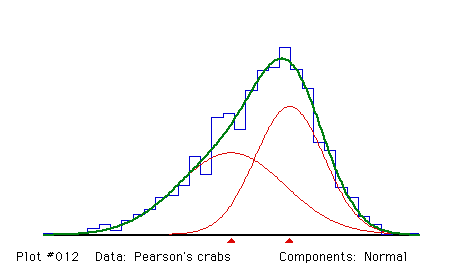 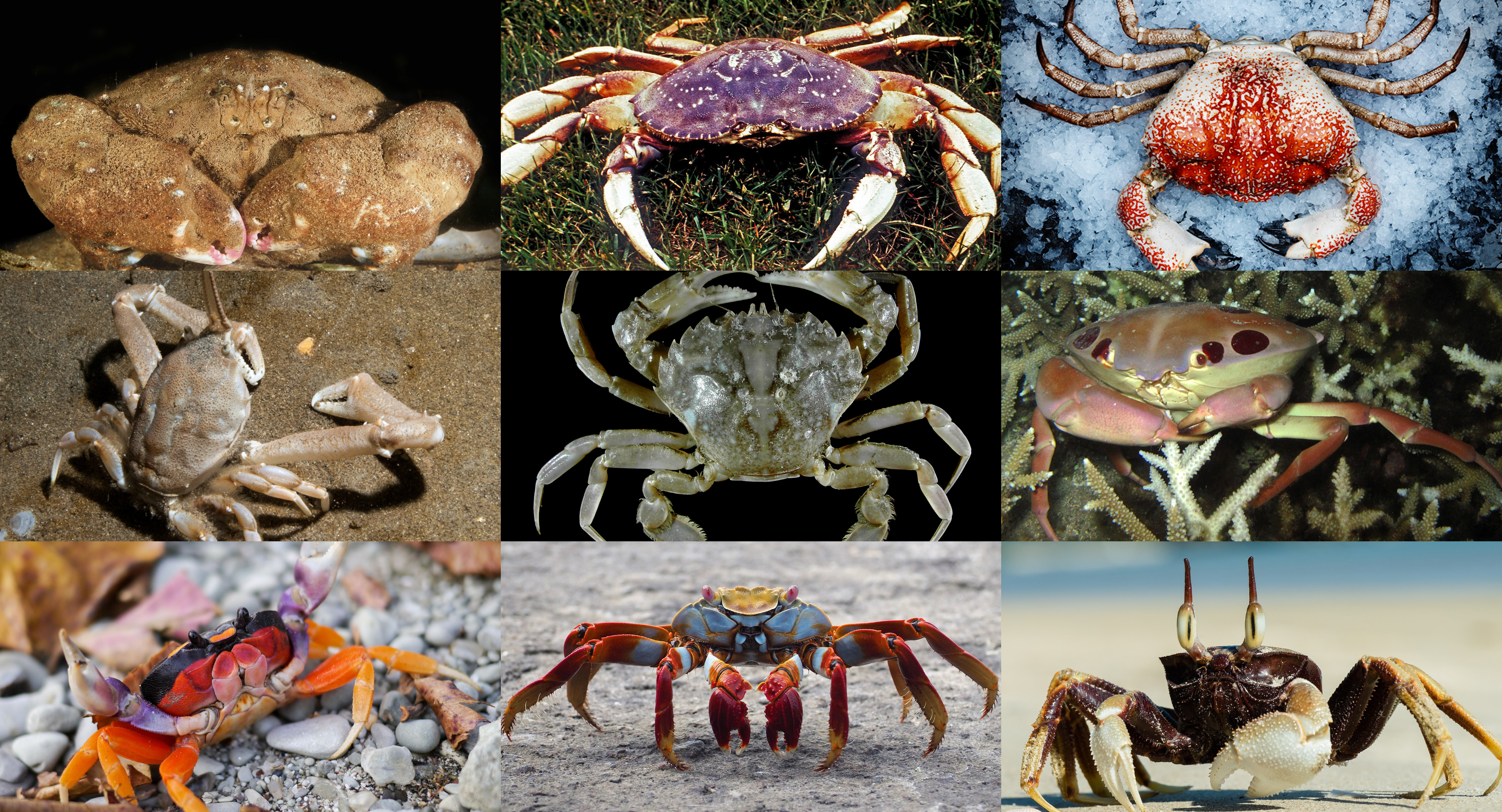 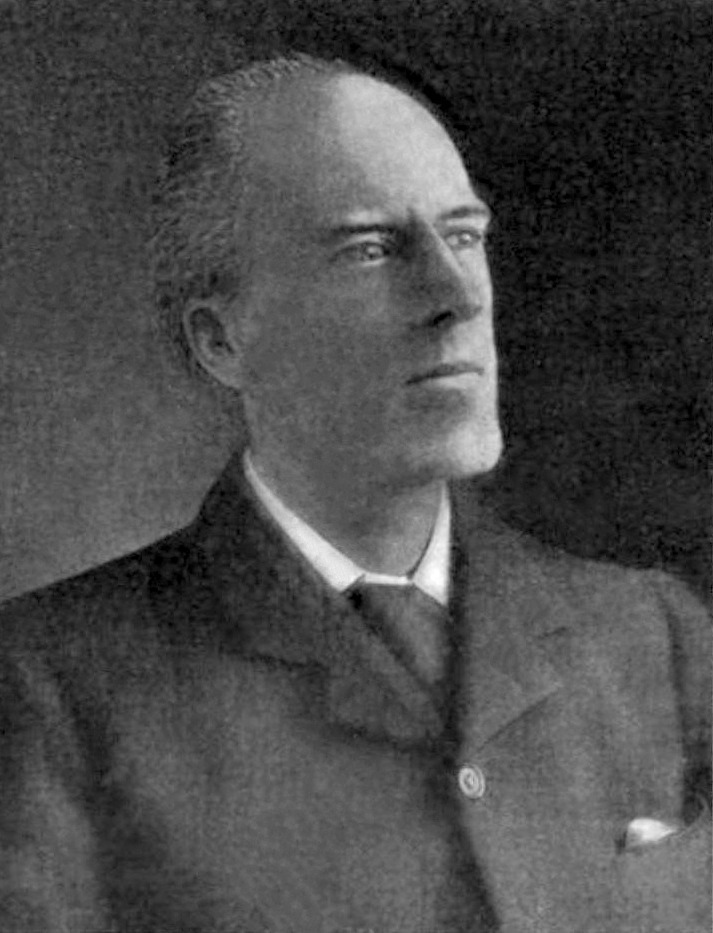 Karl Pearson 
(1857-1936)
APPLICATION 1: MIXTURES OF GAUSSIANS
APPLICATION 2: INDEPENDENT COMPONENT ANALYSIS
CUMULANTS
JOINT CUMULANTS
JOINT CUMULANTS
APPLICATION 3: >1D SUPERRESOLUTION
RECAP
With matrices, “factor analysis” suffers from rotation problem, but with tensors, it does not

Jennrich’s is a simple algorithm for decomposing low-rank tensors whose components are linearly independent

Useful primitive for applying method of moments to provably learn parametric distributions with “low-rank” structure

Next lecture: tensor decomposition using gradient descent